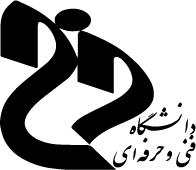 دانشكده فني و حرفه اي استان كرمان 
آموزشكده دختران سيرجان – كوثر
مدرس :الهام زيدآبادي نژاد
درس سيستم عامل
فصل چهارمبررسي الگوريتم هاي زمان بندي:
زمان بندي  FCFS (FIFO)  = ساده ترین الگوریتم زمان بندی cpu , FCFS(First Come First Served) است که به آن FIFO نیز گفته می شود. در این الگوریتم پردازشی که اولین درخواست  CPU را صادر می کند اولین پردازشی خواهد بود که به آن دسترسی پیدا می کند .این زمان بند توسط یک صف FIFO پیاده سازی می شود و از نوع انحصاری است هنگامی که پردازش CPU  را بدست می آورد آن را رها نمی کند مگر اینکه تمام شود یا جهت انجام عملیات I/O به حالت بسته رود . از مزایای این الگوریتم سادگی اجرا و عملی بودن آن است و از معایب آن زیاد بودن میانگین زمان انتظار و انحصاری بودن آن است .
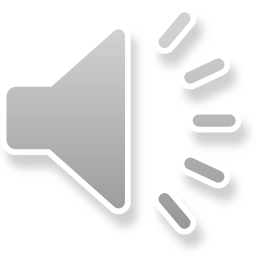 مثال : سه پردازش با زمان انفجار محاسباتی زیر در زمان صفر وارد سیستم شده اند :
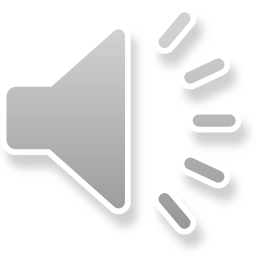 حل : اگر پردازش ها به ترتیب p1 , p2 و p3    وارد سیستم شوند بر طبق الگوریتم FCFS نمودار زمانی گانت به صورت 
زیر خواهد بود:




  = 0زمان انتظار  P1
  = 24زمان انتظار P2    
  = 27زمان انتظار P3

 = (0+24+27)/3=17میانگین زمان انتظار
0
24
27
30
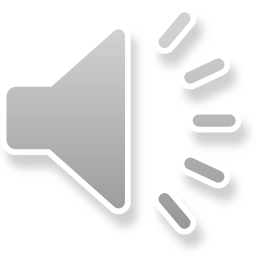 زمان بندی نوبت گردشی (Round robin=RR)
در این زمان بندی به هر پردازش حداکثر به میزان زمان مشخصی CPU  داده می شود یعنی به هر الگوریتم یک برش زمانی داده می شود هنگامی که پردازش CPU  را در اختیار دارد دو حالت ممکن است رخ دهد یا زمان انفجار محاسباتی جاری کمتر از یک کوانتوم زمانی است که در این حالت پردازش داوطلبانه CPU را رها می کند و منتظر اتمام عملیات I/O  می ماند و یا اینکه انفجار محاسباتی بیشتر از یک کوانتوم زمانی است که در این حالت تایمر یک وقفه به سیستم عامل می دهد و سیستم عامل با تعویض متن CPU را از پردازش جاری گرفته و آن را به ته صف آماده می فرستد سپس از ابتدای صف آماده پردازش دیگری را جهت اجرا انتخاب می کند.
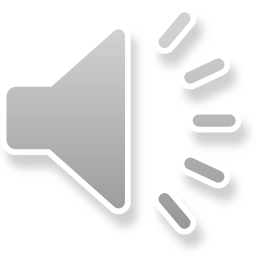 مثال : سه پردازش با زمان های انفجار زیر در لحظه صفر وارد سیستم می شوند . میانگین زمان انتظار را در سیستم RR بدست آورید اگر کوانتوم زمانی 4 میلی ثانیه باشد. (T.s = 4)
حل : نمودار گانت پردازش به صورت زیر خواهد بود:
0
4
7
10
14
18
22
26
30
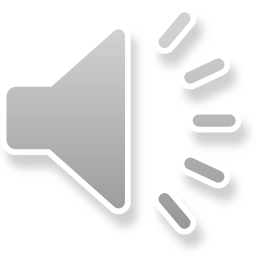 توضیح : هنگامی که cpu  به p1 داده می شود پس از کوانتوم زمانی از آن گرفته شده و سپس به p2  داده می شود ولی p2 قبل از اتمام مهلت زمانی 4 میلی ثانیه کلا تمام می شود و پردازش p3 , cpu را در اختیار می گیرد.
زمان انتظار مجموع پریودهای صرف شده و در حالت انتظار در صف آماده است .

6 =  = 0+(10-4)زمان انتظار p1
 = 4زمان انتظار p2
  = 7زمان انتظار p3

 =(6+4+7)/3=5.6میانگین زمان انتظار
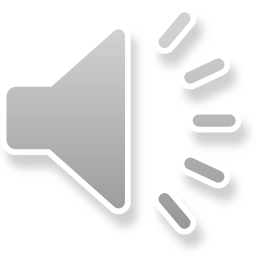 تمرین : سه پردازش با زمان انفجار زیر وارد سیستم شده اند نمودار گانت آن را رسم کنید و میانگین زمان انتظار آنها را در سیستم FCFS بدست آورید.






تمرین : سه پردازش با زمان انفجار زیر وارد سیستم شده اند نمودار گانت آن را رسم کنید و میانگین زمان انتظار آنها را در سیستم RR بدست آورید.
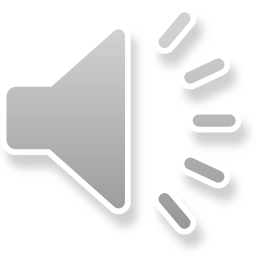